Search, Style and More
Extending DITA Bootstrap
Jason Fox (FIWARE Foundation)
Who am I ?
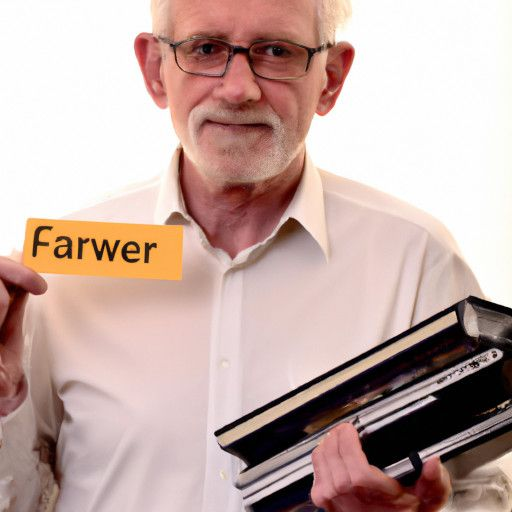 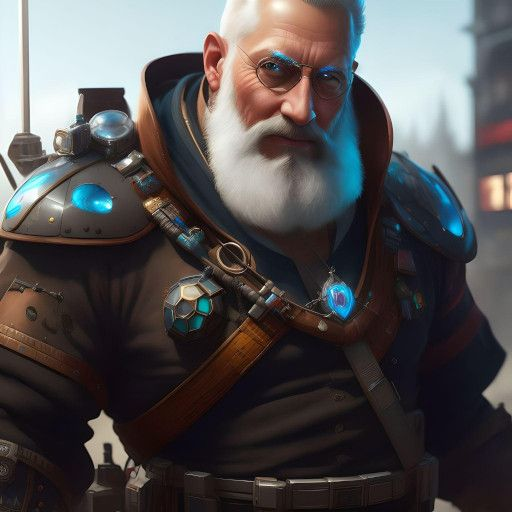 FIWARE Senior Technical Evangelist
‹#›
What is my motivation?
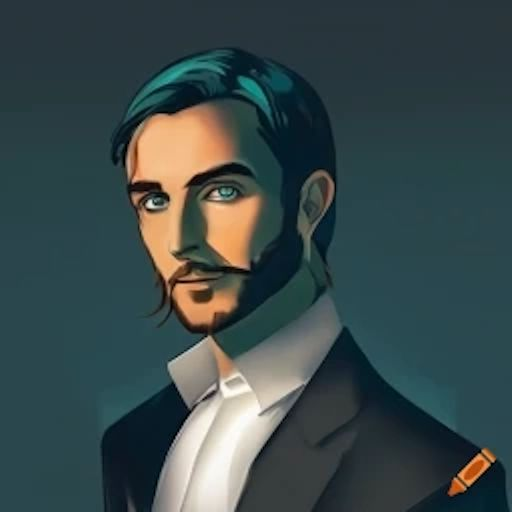 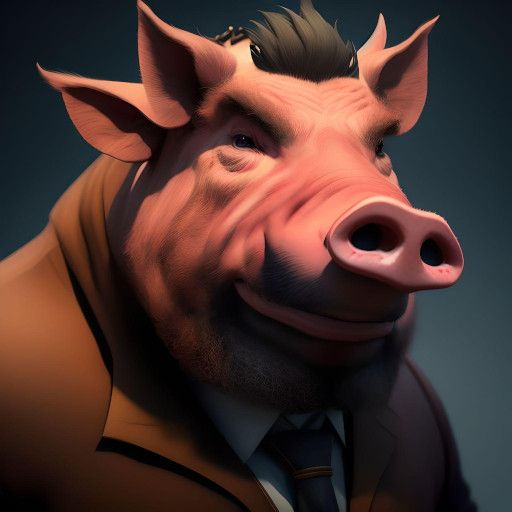 Cares if an ethical gent or evil swine
‹#›
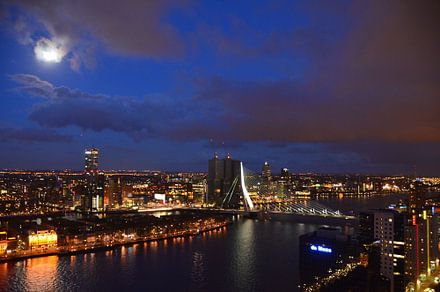 ‹#›
The Missing DITA-OT Search Box
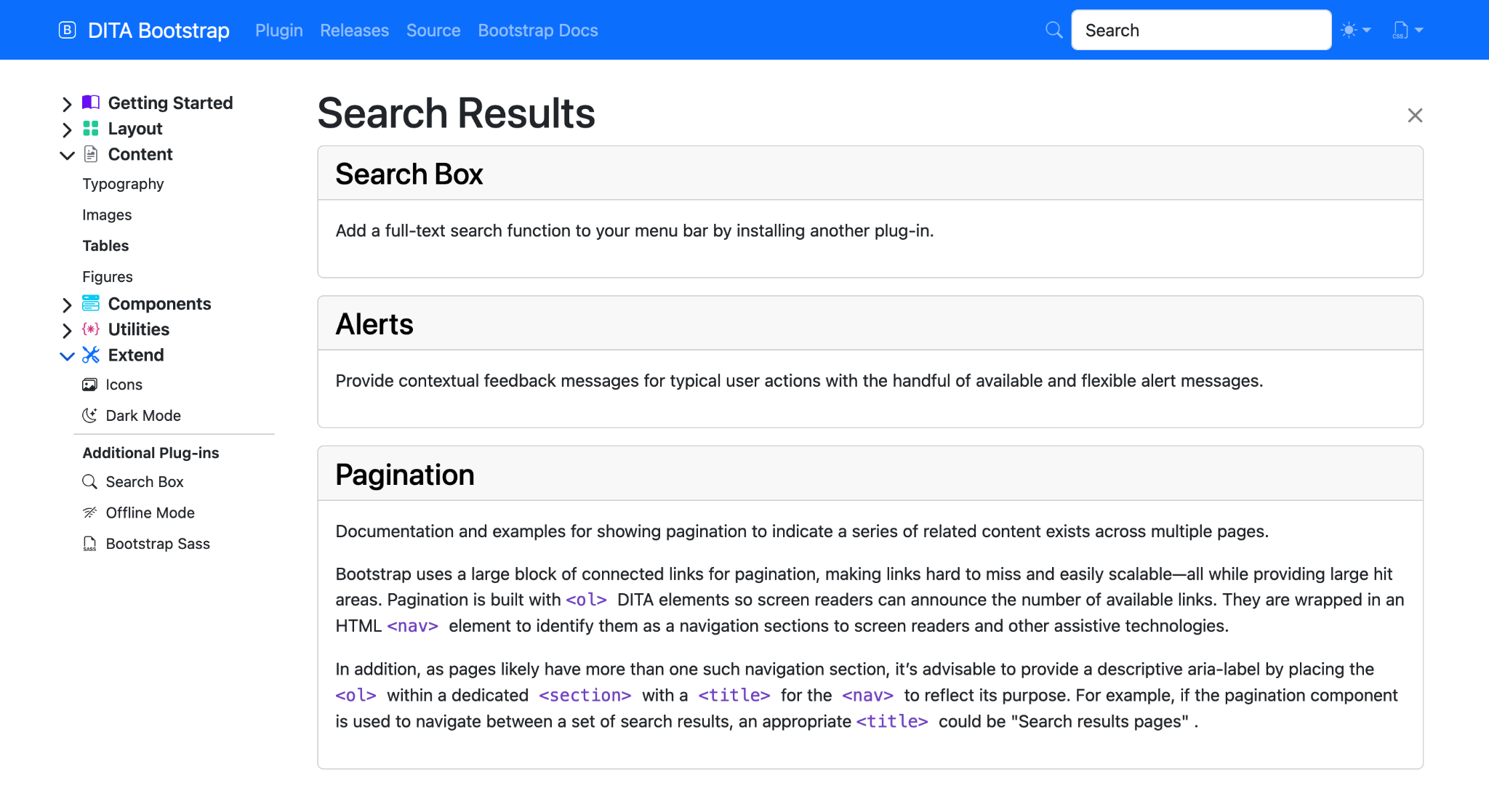 See: https://github.com/infotexture/dita-bootstrap.lunr
‹#›
DITA-Bootstrap Lunr Processing: "But I want to be able to search"
XSL to extract all texts from each *.dita file
XSL to merge all files into a single massive XML to work with
Create two files:
list of unique ids each with a preview HTML
list of unique ids each with the raw page of text
Use lunr.js and node to generate a search index.
 Push the following to output:
 search_index.json
 preview.json
 lunr-client.js
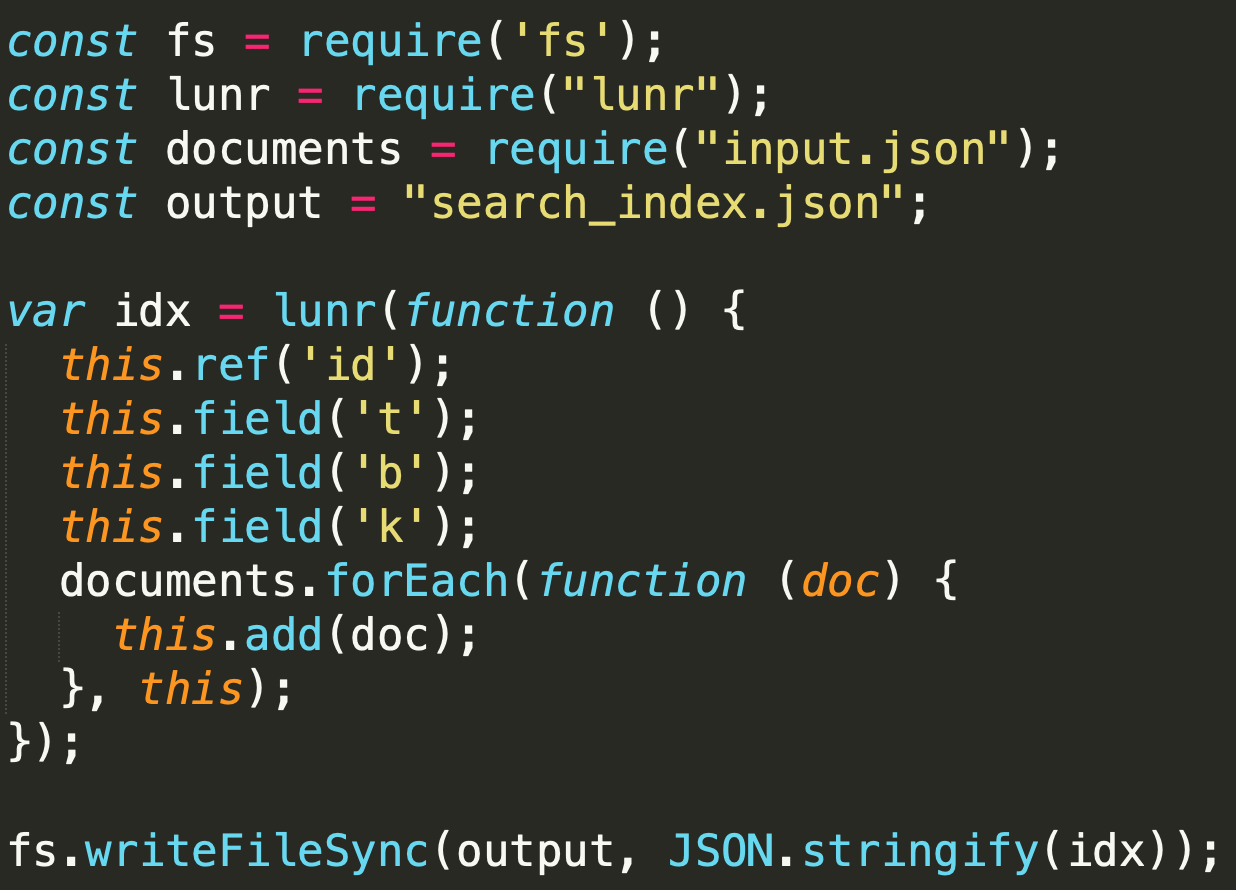 ‹#›
DITA-Bootstrap Lunr Client: "But I want to display results"
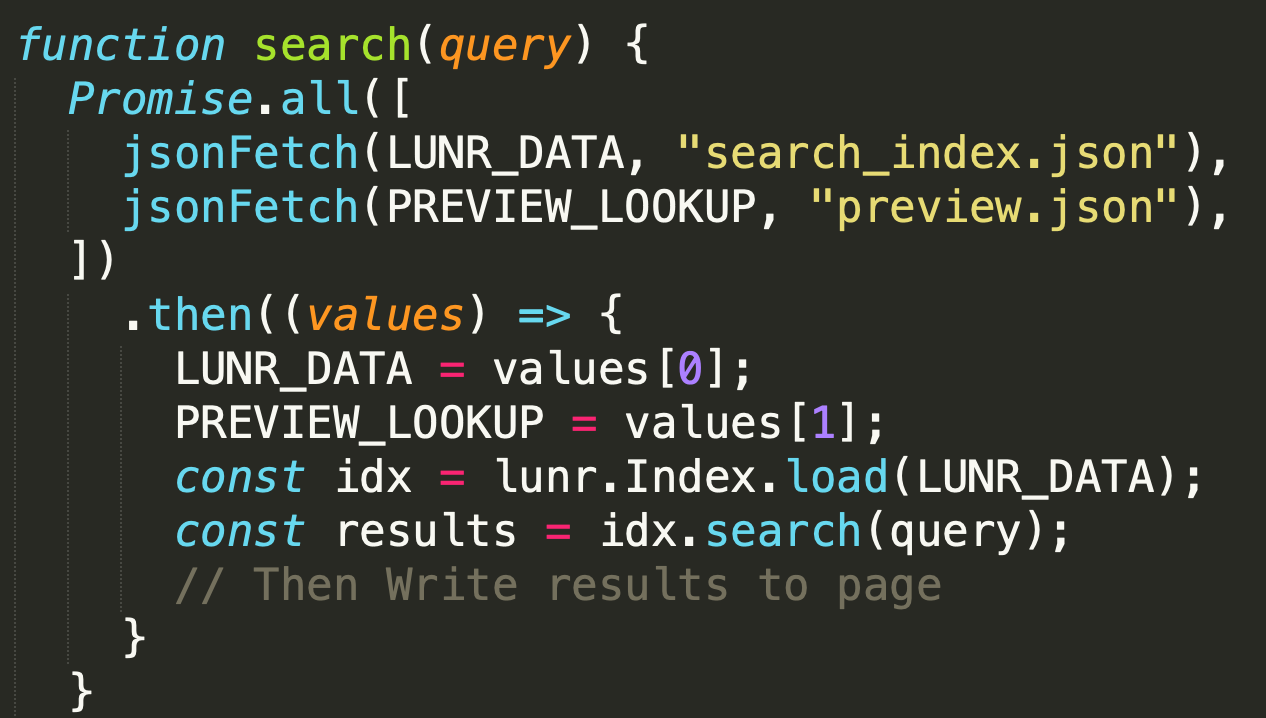 Unobtrusive JavaScript to listen to Search Box data entry
Make a lunr.js search request.
Display the results on screen as Bootstrap Cards


Need internationalization for Results and Search found no results
‹#›
More about me …
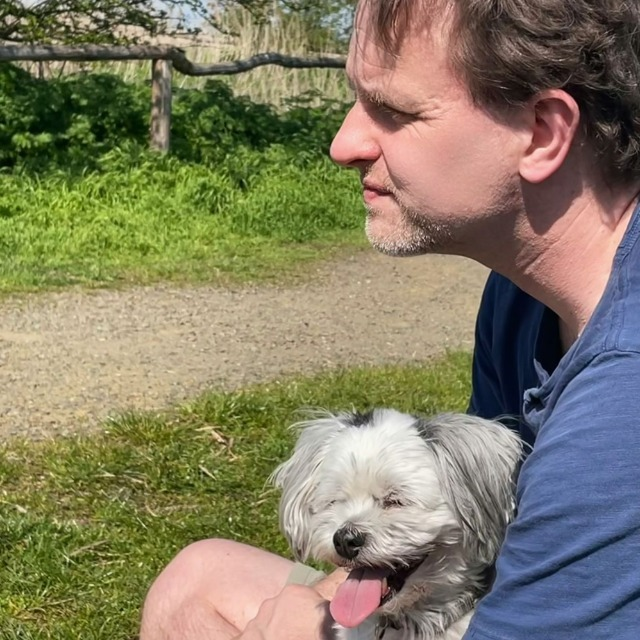 This is my dog
Tämä on minun koirani
Das ist mein Hund

I like dogs
Pidän koirista 
Ich mag Hunde

I do not own a cat
En omista kissa 
Ich besitze keine Katze
This is my dog
Tämä on minun koirani
Das ist mein Hund

I like dogs
Pidän koirista 
Ich mag Hunde

I do not own a cat
En omista kissa 
Ich besitze keine Katze
‹#›
Stop Words and Language Stemming for Search: Dog = Dogs
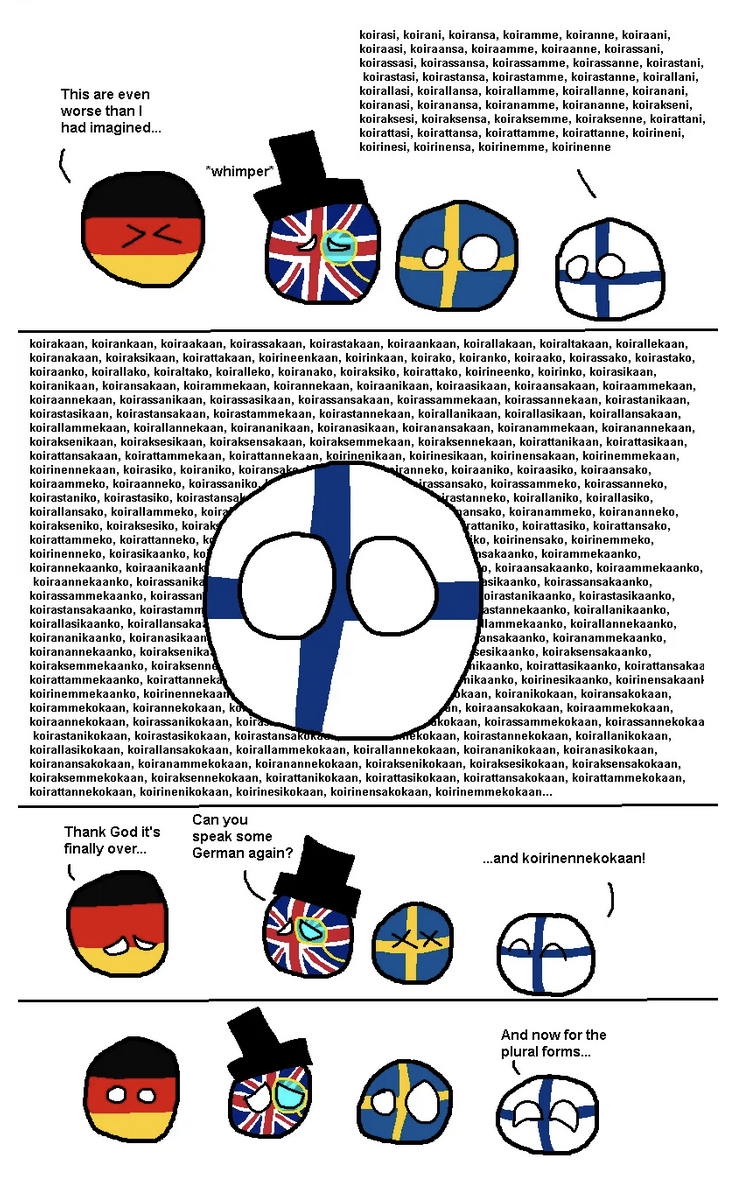 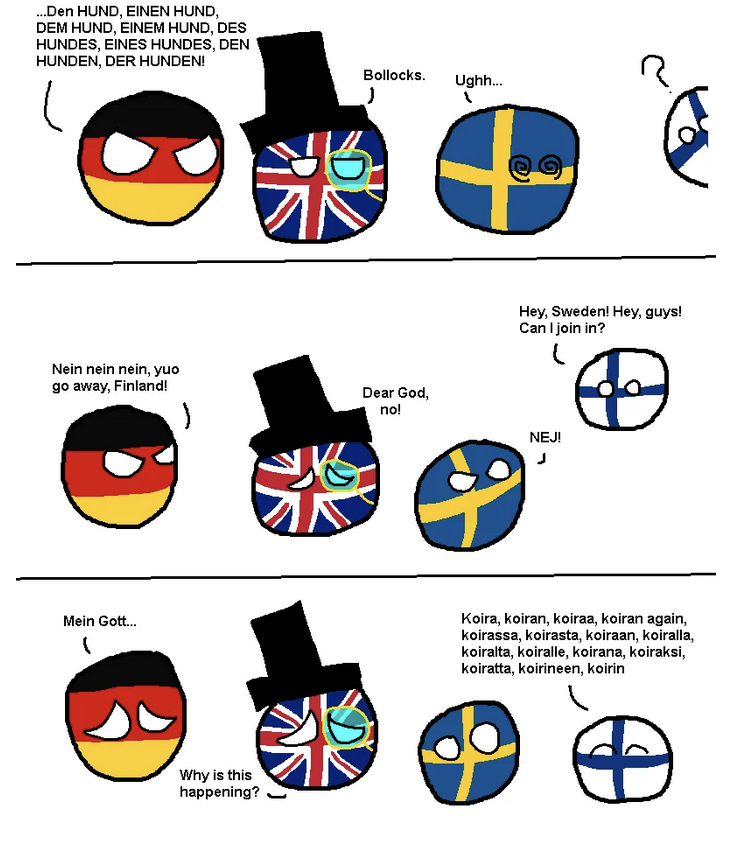 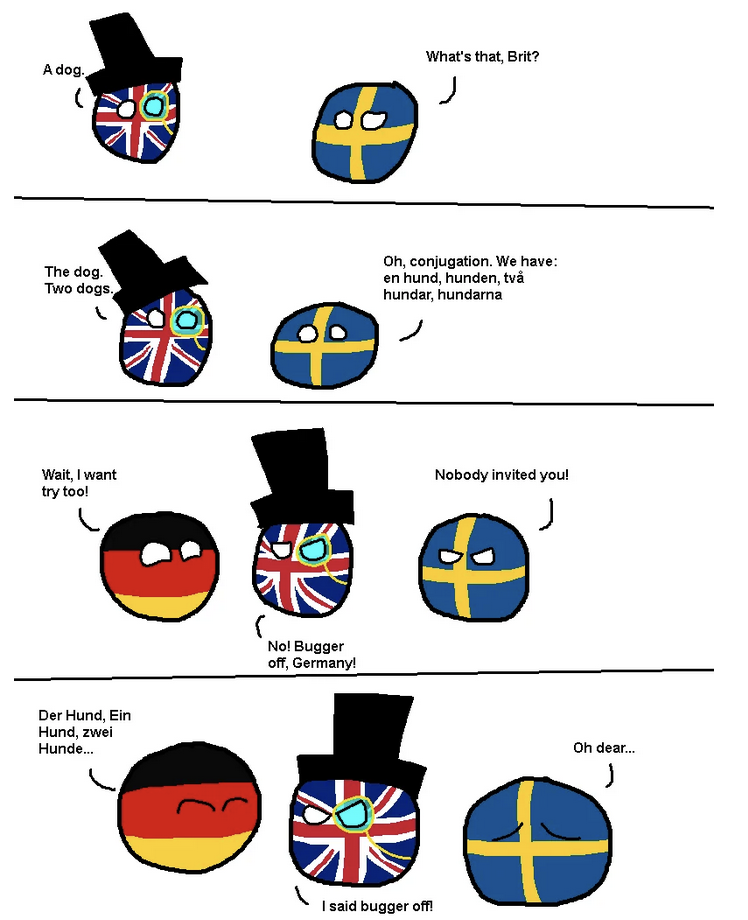 ‹#›
DITA-Bootstrap Lunr Client: "But I want it offline"
JavaScript fetch() only works 
if using HTTP.

Instead of generating separate
search_index.json and 
preview.json files, stuff the full
search index and preview data 
into the lunr.client.js file.

Makes lunr.client.js unnecessarily 
large, but it works.
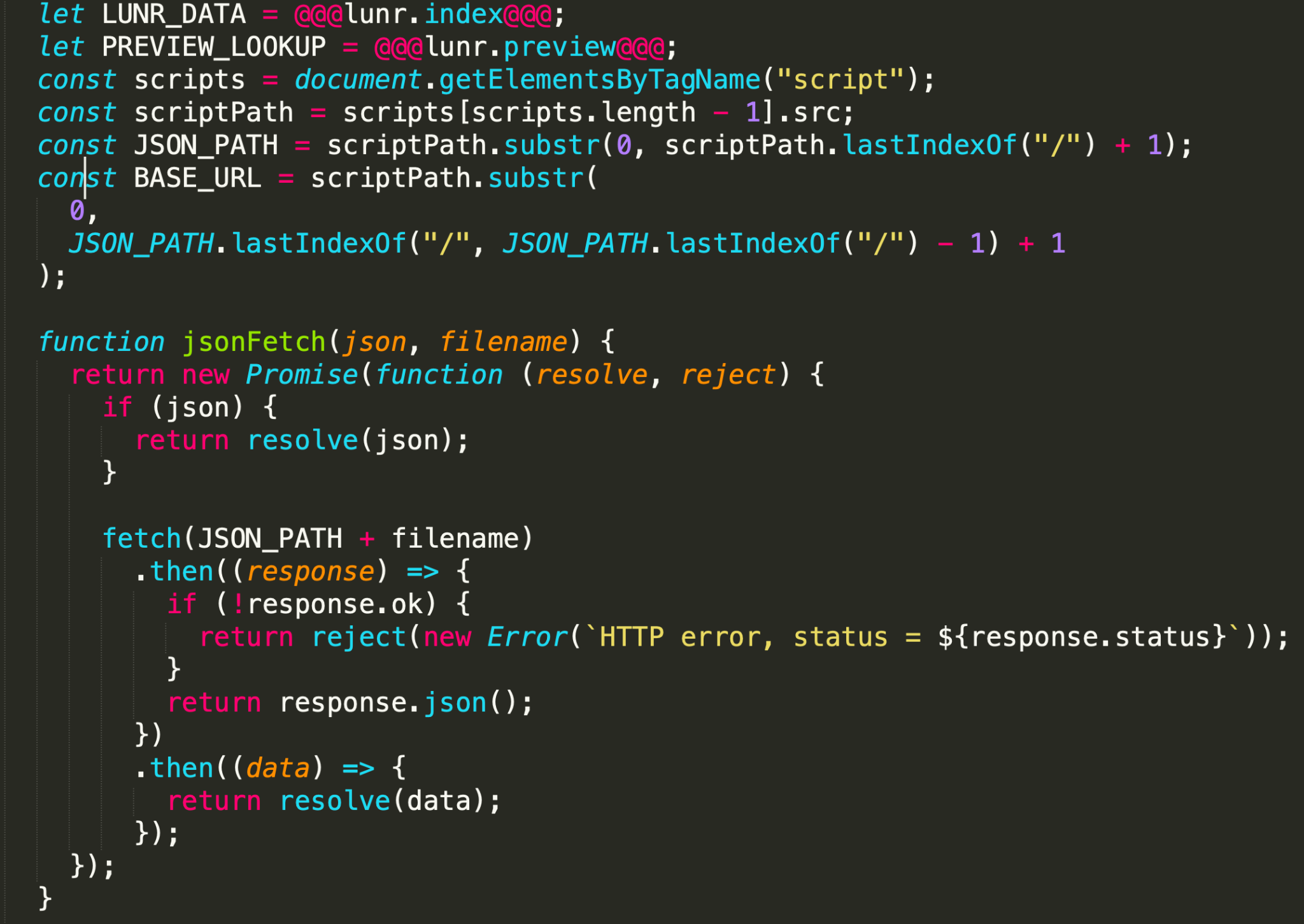 ‹#›
Clone Pages: Why are all Bootstrap Websites so boring?
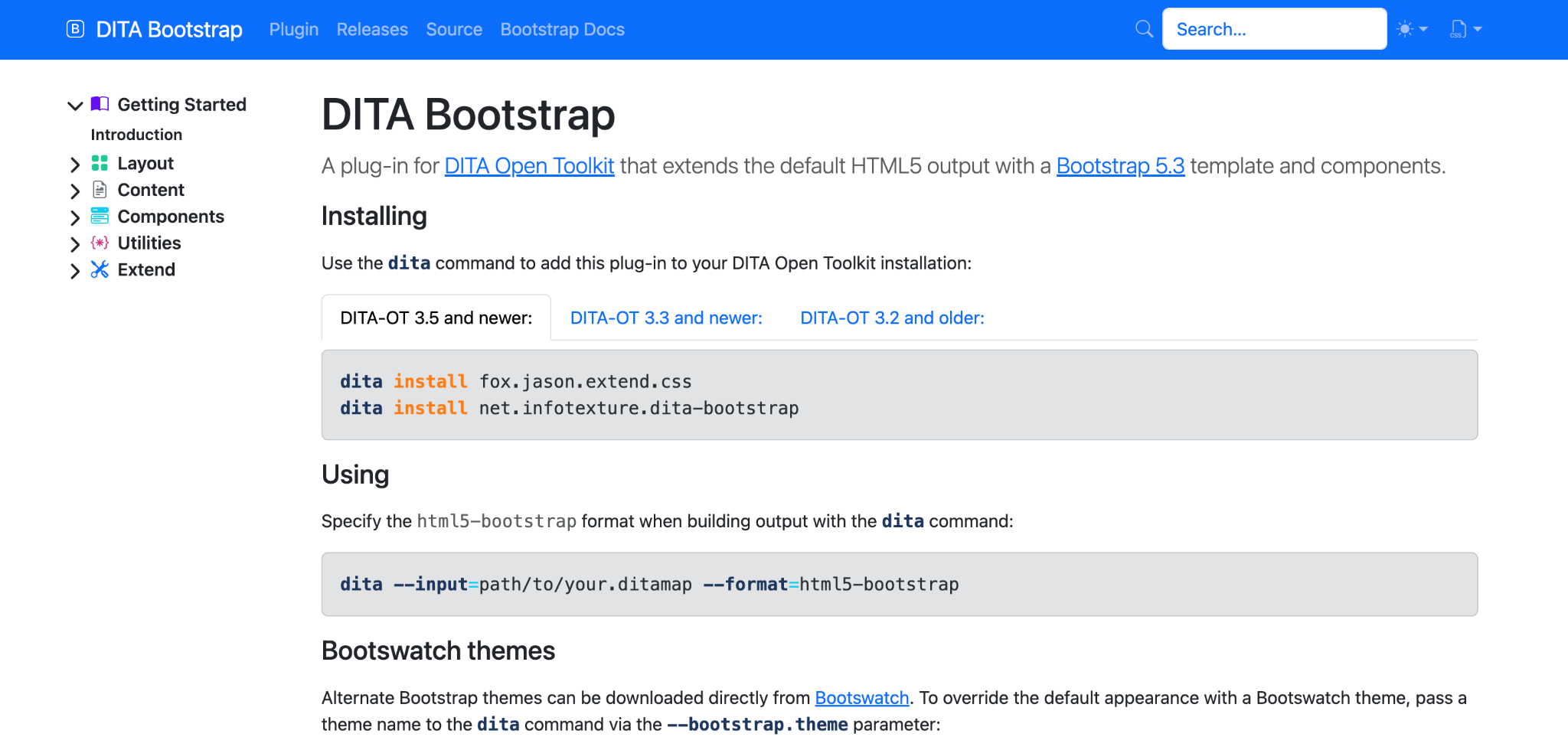 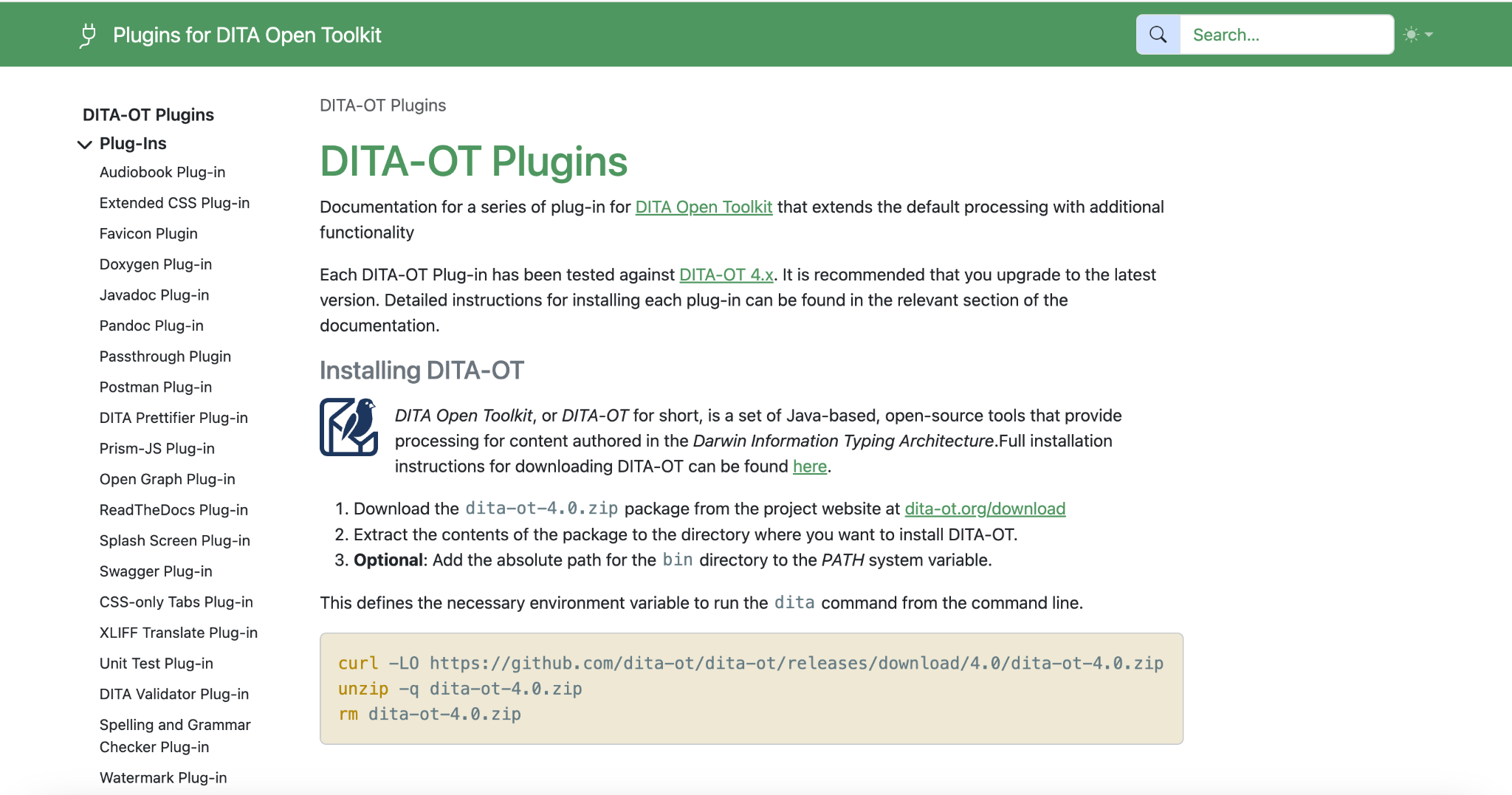 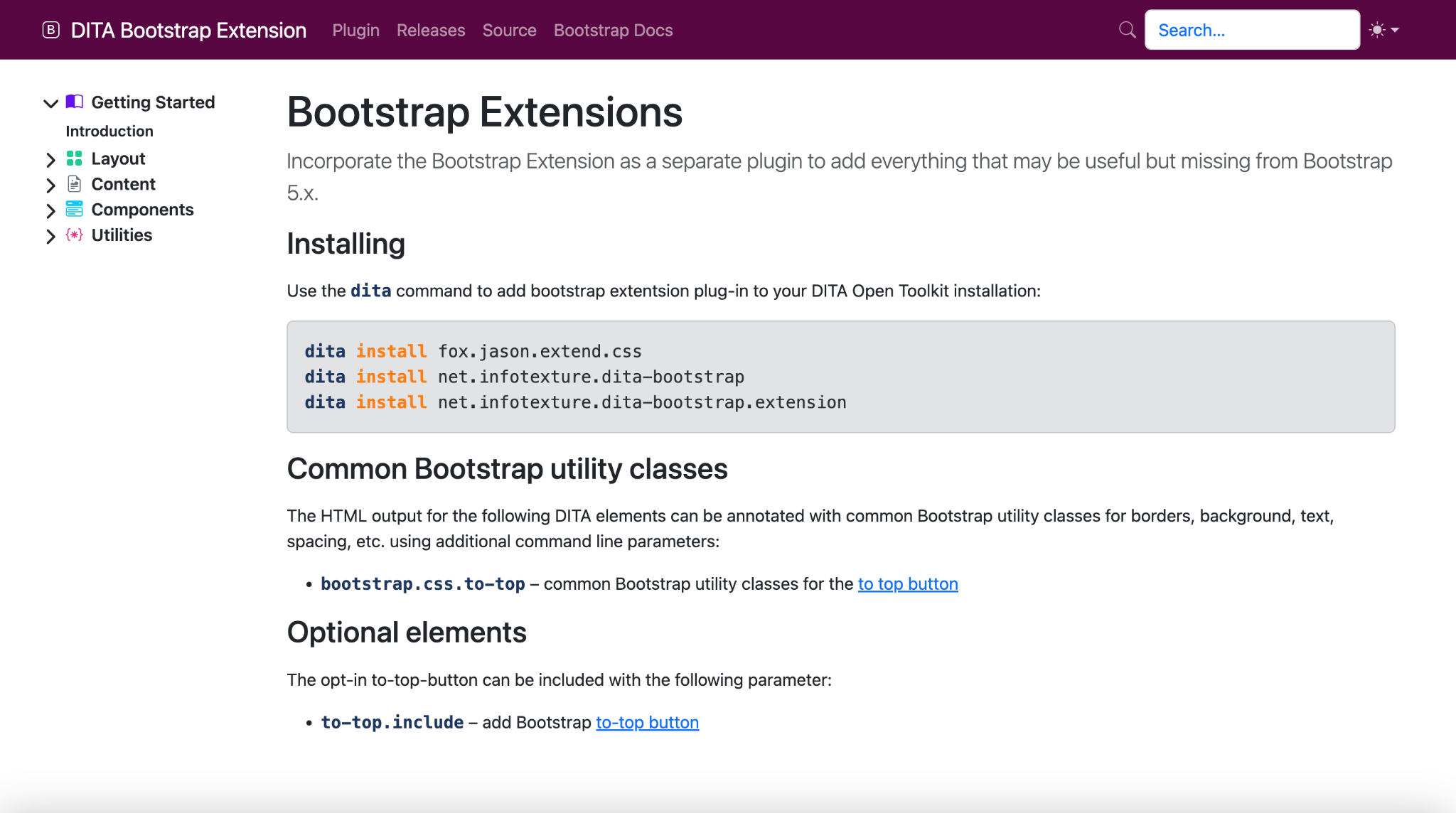 ‹#›
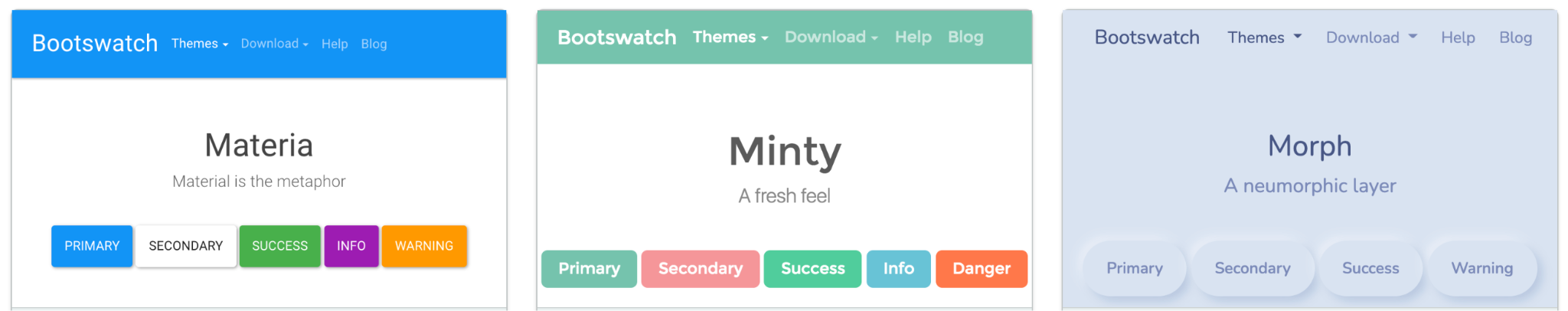 Bootswatch Themes - Distinctive Themes for Bootstraphttps://bootswatch.com/
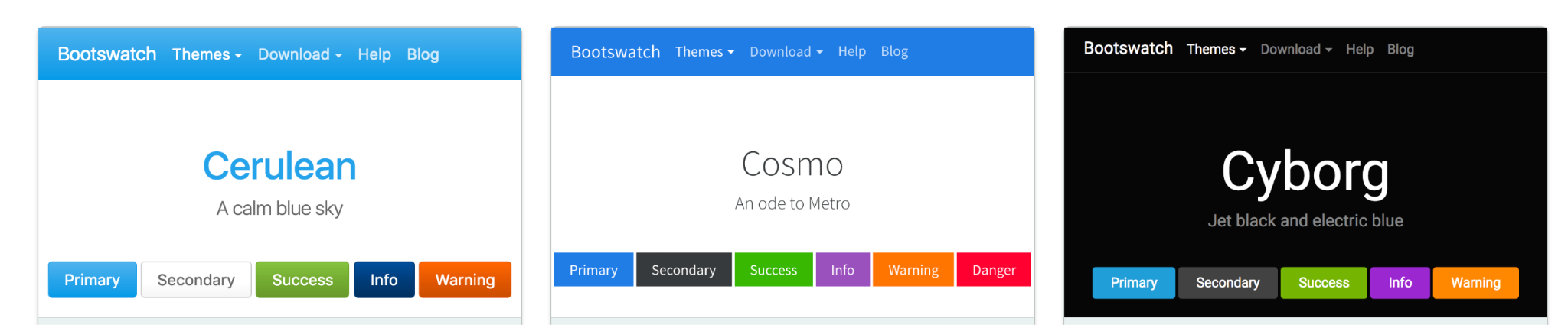 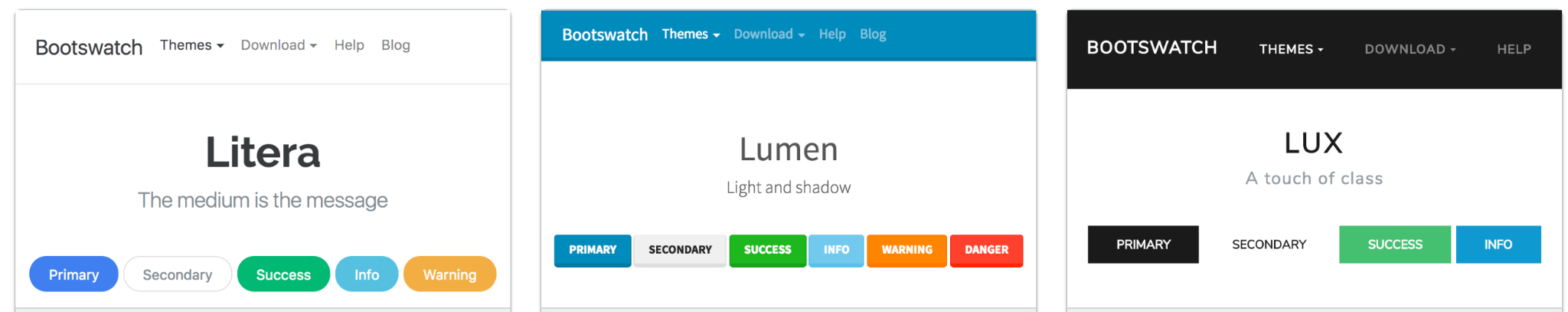 … and lots more
‹#›
Pick a Bootswatch theme with the --bootstrap.theme parameter, 
and the CDN CSS is automatically injected in the header
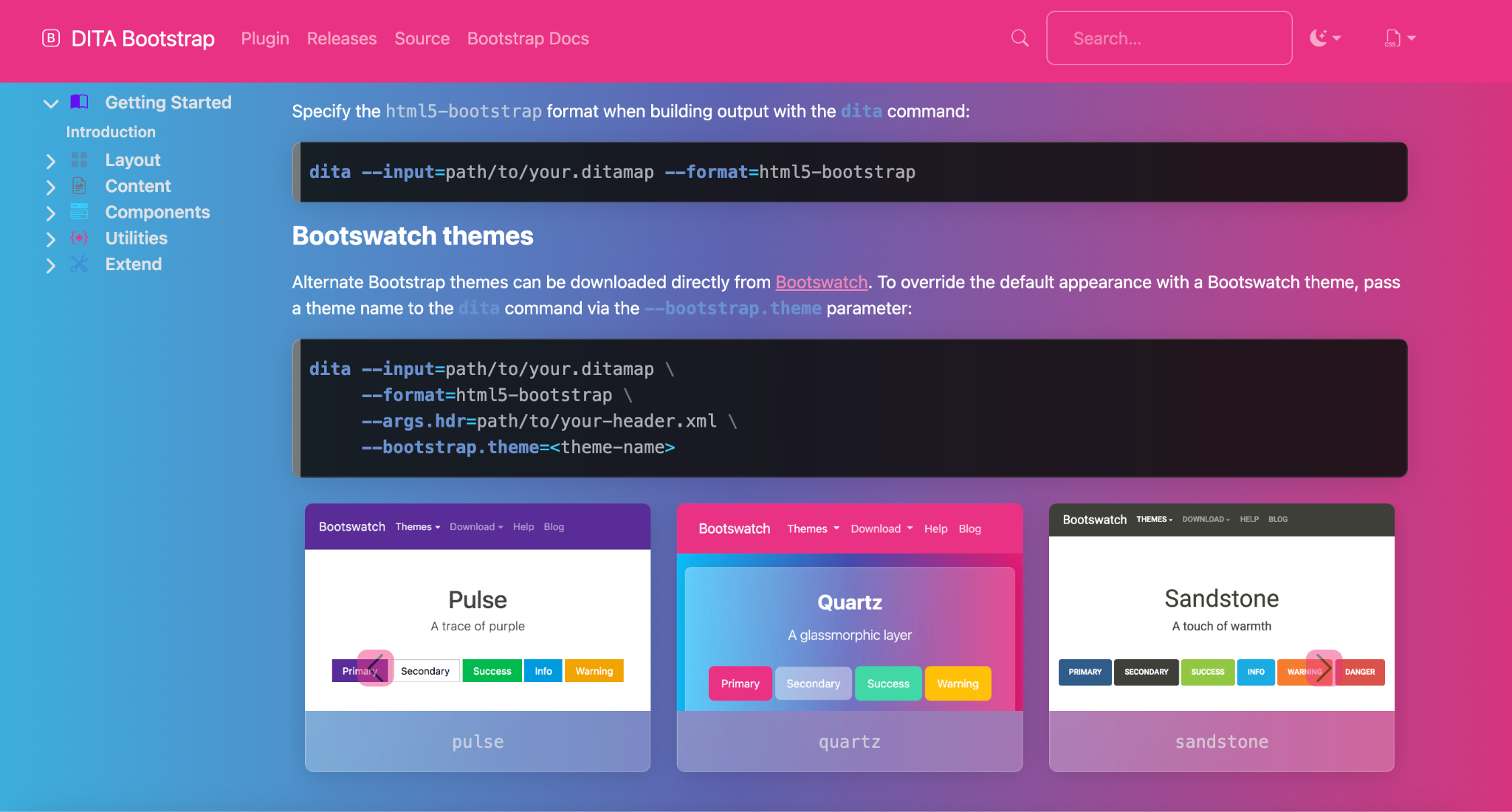 --bootstrap.theme=quartz
DITA-Bootstrap SASS: "But I want the docs using our branding and style"
https://github.com/infotexture/dita-bootstrap.sass
Take a Bootswatch theme and amend SASS to change colours.
Rebuild CSS to theme.css
(separate DITA transform which invokes Node-Sass)
Amend header to use theme.css in preference to Bootswatch CDN
(run incorporate-theme as part of bootstrap.process.pre to do this)
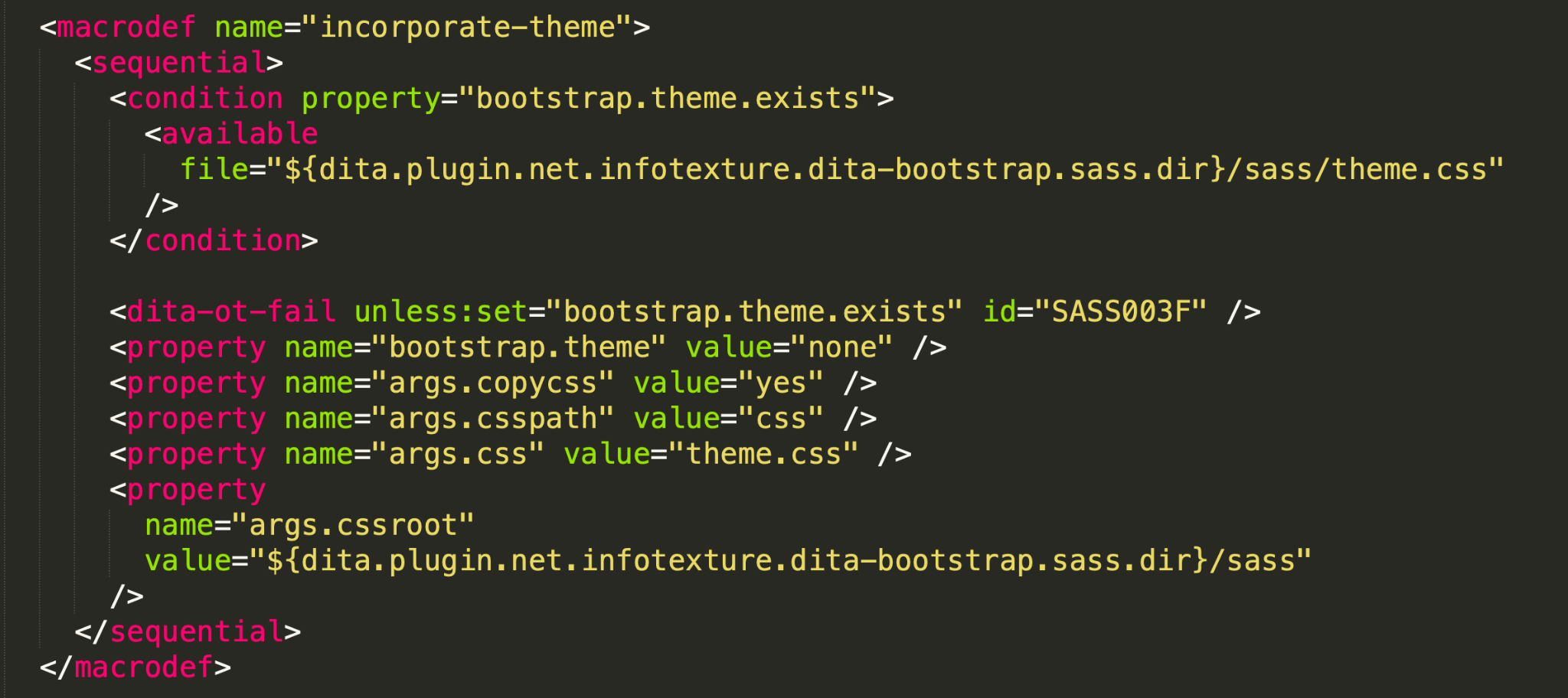 ‹#›
Watermarking: Now it looks stylish, make it uglier
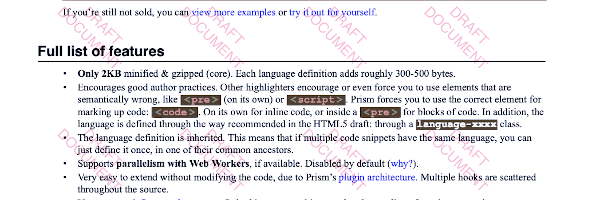 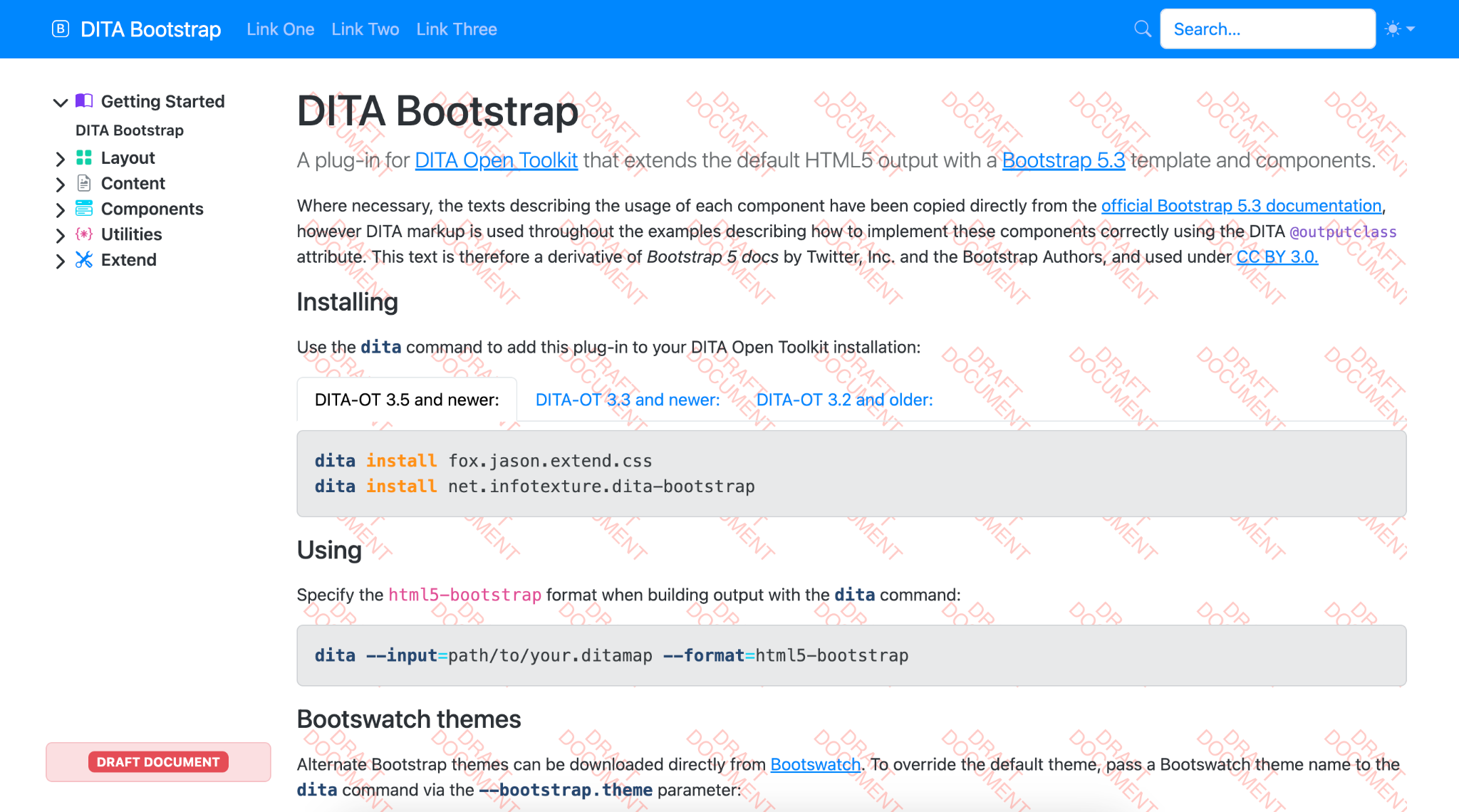 See https://github.com/jason-fox/fox.jason.watermark
Use extend.css.process to inject CSS

Use bootstrap.process.pre to override  bootstrap.sidebar.ftr
See https://github.com/jason-fox/dita-bootstrap.watermark
‹#›
Additional Missing Bootstrap Functions 
Parallax, Greyscale, Sliders, Whitebox Gallery etc.
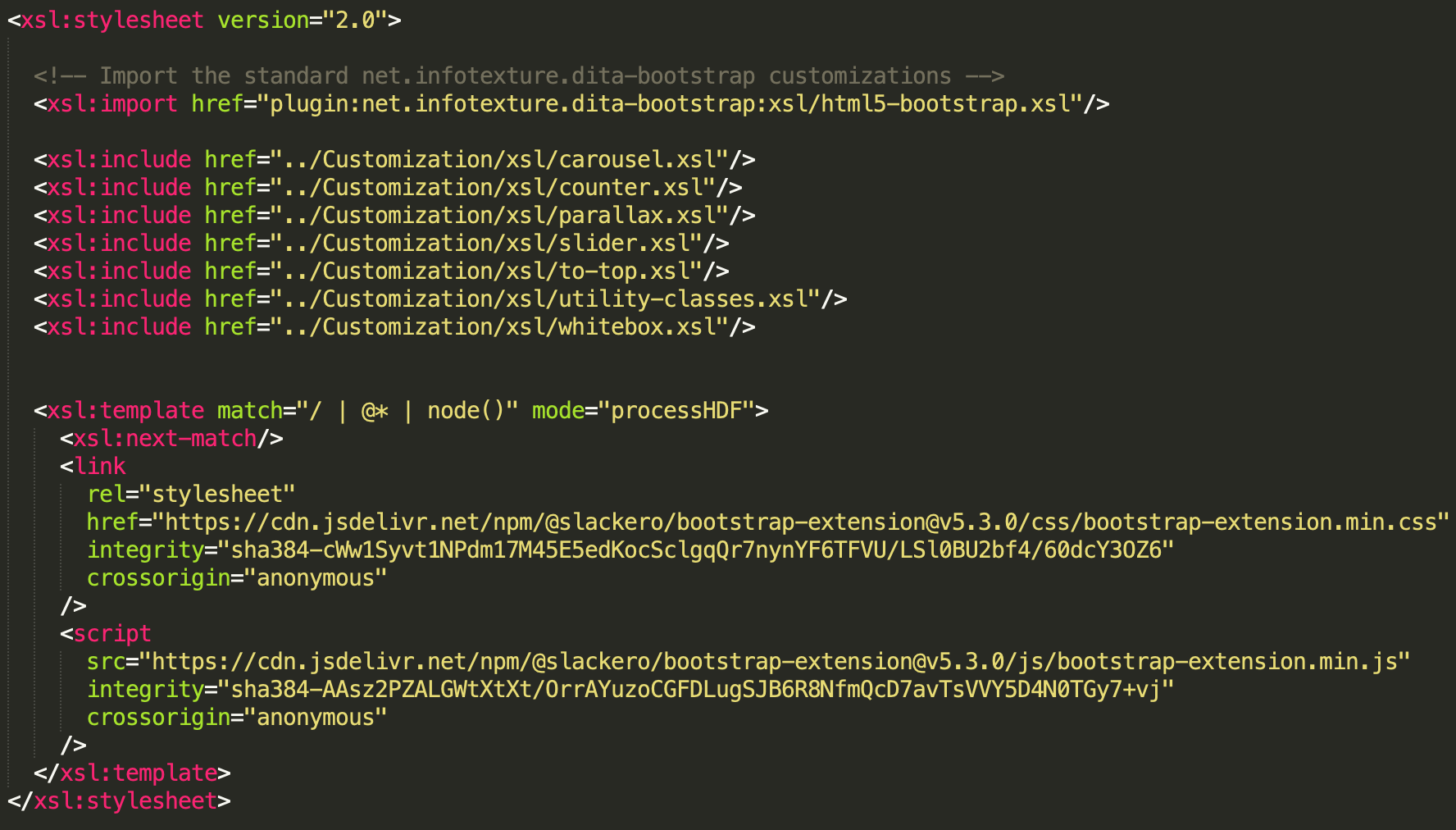 Use bootstrap.process.pre to override  args.xsl and 
<xml:import href="
plugin:net.infotexture.
dita-bootstrap:xsl
/html5-bootstrap.xsl"/> to include standard DITA Bootstrap
Add a processHDF function to add more JavaScript and CSS to the header
Remember to include an <xsl:next-match/> call.
See https://github.com/jason-fox/dita-bootstrap.extension
‹#›
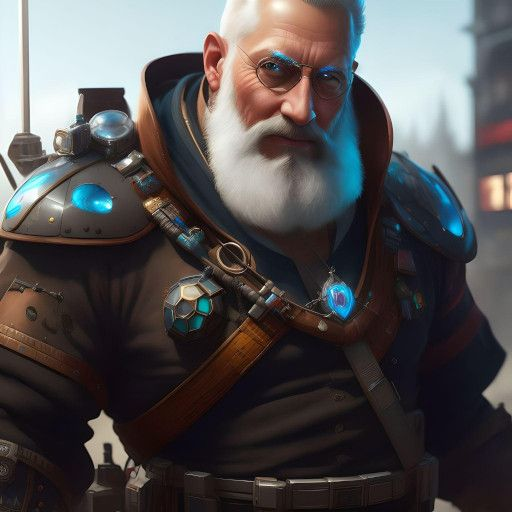